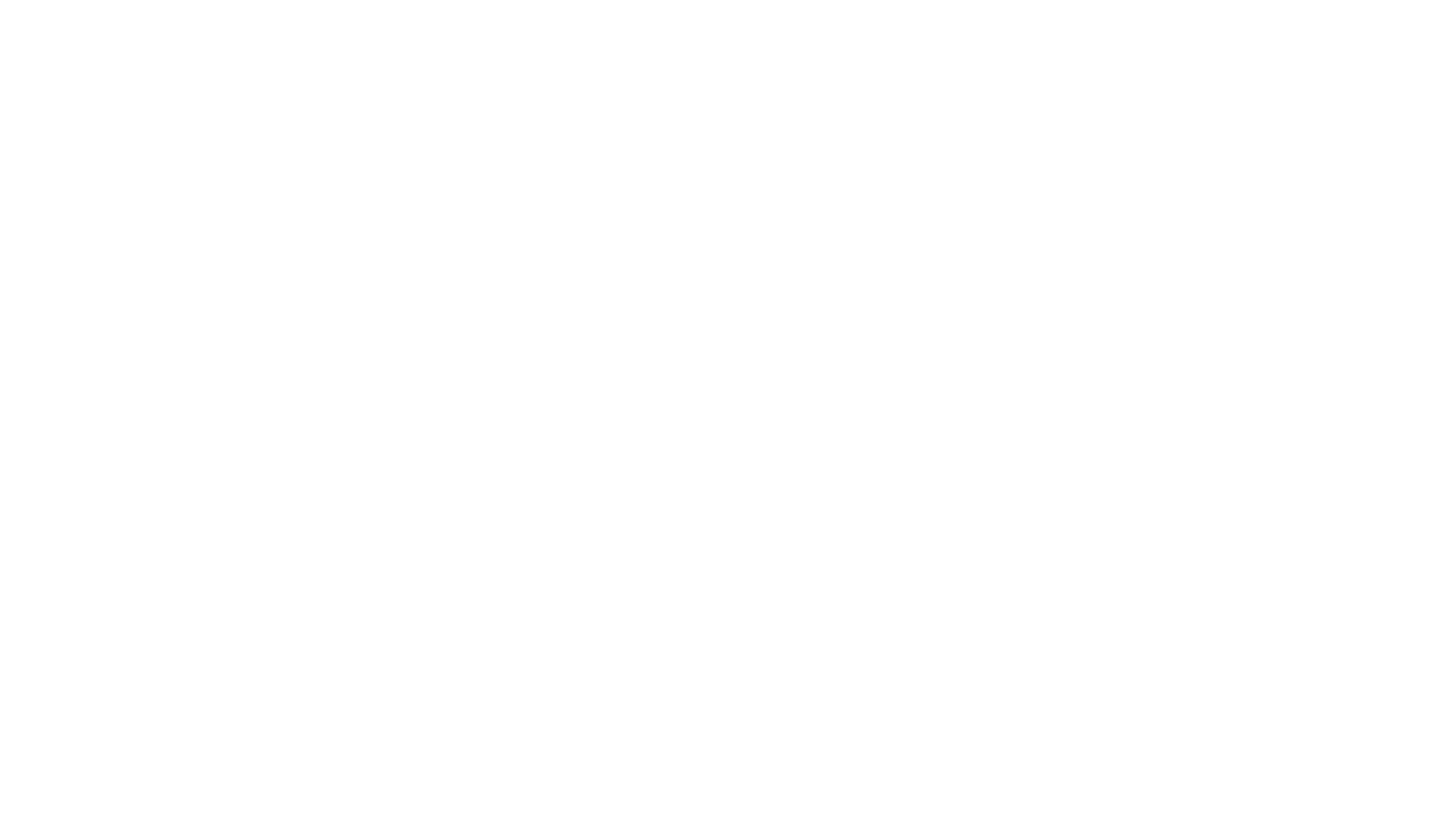 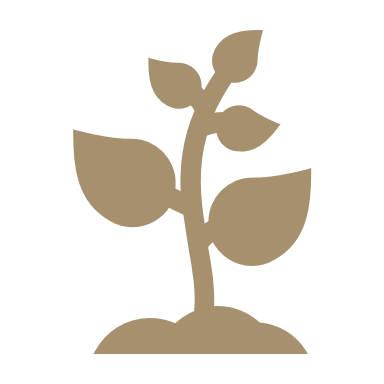 MaineCare Seed
The things you need to know….
What is MaineCare Seed?
When MaineCare pays a school-based claim, 62% of that claim is paid by the Federal government; the other 38% is considered a State match which the Department refers to as Seed.
Who is responsible for MaineCare Seed?
School Administrative Units (SAUs) are responsible for Seed on all MaineCare services provided in a school setting in accordance with a student’s IEP/IFSP.

If the student receiving MaineCare services is the responsibility of the SAU, the Seed is the responsibility of that SAU as well; regardless of where the student is being educated.
How do School Administrative Units pay Seed?
The Department of Education provides funds on behalf of SAUs to The Department of Health & Human Services for anticipated Seed each year.

Seed is assessed quarterly and each SAU is required to review student claims that are determined by the Department to be the responsibility of that SAU. Once the review timeline expires, the SAU’s subsidy is reduced by the Seed amount for that quarter.
Quarterly MaineCare Reports
There are two types of MaineCare reports:
Public – MaineCare services provided within a 
                  public school setting.

Private – MaineCare services provided within a   		         private school setting.
The quarterly MaineCare reports are determined by the date MaineCare pays a claim.
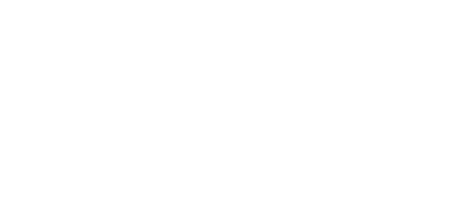 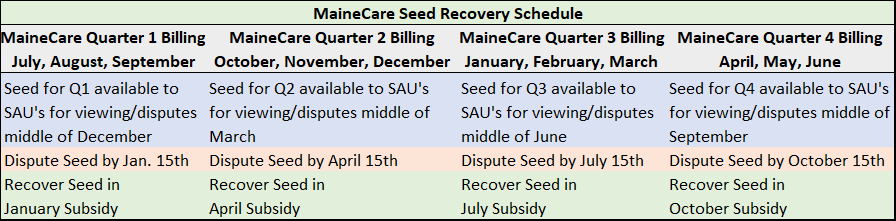 When reviewing MaineCare reports, ask yourself these questions…
Is the student the SAU’s responsibility at the time of the service?

 Is the service in the student’s IEP/IFSP?

 Are the hours of service appropriate?
Disputing Claims
Sometimes it is necessary to dispute a claim and the reasons may vary.

If you believe that a claim on your MaineCare report is not the SAU’s responsibility, an email to Stephanie.Clark@maine.gov  would be required with the following information.
Please include the following in an email to dispute a claim
State Student ID
Quarter in which the claims are located
The reason you disagree
Identify the type of report: public or private
Service provided dates: (from - to)
Total amount of Seed being disputed
Maine DOEMaineCare Seed payment webpage
https://www.maine.gov/doe/funding/reports/mainecareseed 
This webpage is helpful to review the process of Seed and prior communications.
Below is the link to the spreadsheet listing the quarterly adjustments to the ED 279.
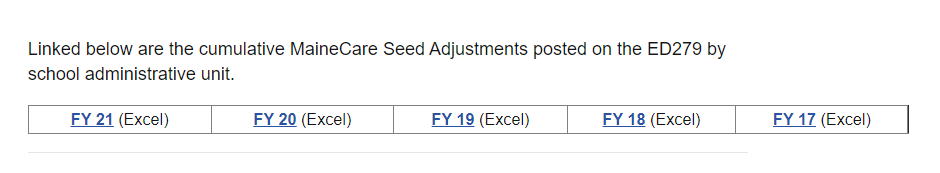 Cumulative Seed Adjustment Spreadsheet
[Speaker Notes: These are not necessarily in alphabetical order. Look for your SAU.]
MaineCare Issues???
Section 65 has a maximum of 6 hours of BHP per school day per student.

Seed is not being assessed on all school-based claims.
Seed is not being assessed??
Some contract provider claims are not being assessed Seed. If you have a contracted provider and you are not seeing their services on the Seed report, please email the MaineCare Seed Liaison Trista.Collin@maine.gov.
[Speaker Notes: Speak with provider, have them reverse charges for any BHP services over the 6 hour limit.;]
Exceptions to Seed……
All school based services performed according to an IEP/IFSP and reimbursed by MaineCare are Seedable. However, at this time, transportation and nursing services are not being assessed Seed but it is anticipated that Seed will be assessed in the future.
MaineCare in Education: School-Based Services
Please go to the DHHS MaineCare webpage for School-Based Services where you will find the MaineCare billing guide.
Questions?
?????